Locality Transformations for Nested Recursive Iteration Spaces
Kirshanthan Sundararajah, Laith Sakka and Milind Kulkarni
School of Electrical and Computer Engineering
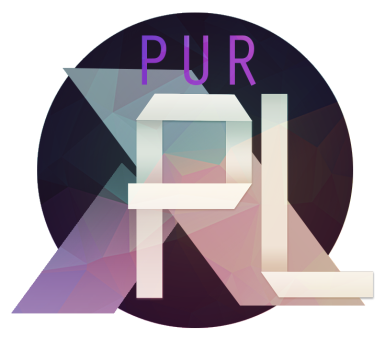 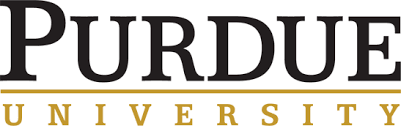 1
Locality Enhancing Transformations
Scheduling Transformations
Rearrange the Operations
Multiple Dynamic Instances of Same Static Code
Where such code appears ?
2
[Speaker Notes: Let’s talk about locality enhancing transformations.]
Locality Enhancing Transformations
for (…){
	for (…){
	…
	}
}
for (…){
…
} 
for (…){
…
}
Loops
Loop Interchange and Tiling
Loop Fusion
Unimodular and Polyhedral Frameworks       [Banerjee1991, Feautrier1992, Bondhugula2008]
3
Locality Enhancing Transformations
for (…){
	foo(…);
}
foo (…);
bar (…);
foo & bar are
Recursive Functions
Point Blocking and 
Traversal Splicing
Traversal Fusion and Deforestation
[Jo2011, Jo2012]
[Walder1990, Rajbhandari2016]
Nested Recursion

foo (…){
	bar(…);
}
?
4
Nested Recursion
Node root_o, root_i;

recurseOuter(Node o){
    if ( o == NULL ) return;
    recurseInner(o, root_i);
    recurseOuter(o.left);
    recurseOuter(o.right);
} 

recurseInner(Node o, Node i){
    if ( i == NULL ) return;
    join(o.data, i.data);
    recurseInner(o, i.left);
    recurseInner(o, i.right);
}
1
A
2
5
B
E
7
6
3
4
G
F
C
D
Y
Outer
Inner
X
5
[Speaker Notes: We have seen 
Similar to increment operation in for loops they have recursive calls. 
Finally the work happens inside the inner recursion. If we consider such nested recursion in a scenario of tree traversals, it would be like this…. 
First animation then code]
Nested Recursion
A         B         C         D         E          F         G
1
A
1
2
2
5
B
E
3
Good Locality for Nodes A-G
Bad Locality for Nodes 1-7
4
7
6
3
4
G
F
C
D
5
6
Outer
Inner
*Reuse distance : Number of unique locations accessed between use and reuse of a location
7
6
[Speaker Notes: Important thing that we have to notice here is that the reuse of these tree nodes, node A is reused in every instance of column one here but node 1 is reused only after the whole traversal of inner tree.
If the inner tree is big enough not to fit in the cache then this poor locality may result in bad performance. So the thing naturally comes to our mind is, “Can’t we do something like loop interchange?”
Comes from recursion. Just like loops]
Contributions
Developed locality transformation for nested recursive iteration spaces
Introduced recursion twisting,  a recursion-friendly analog of loop titling 
Handling recursive iteration spaces with irregular bounds
Achieved ~4x geo-mean performance enhancement using our transformations
7
[Speaker Notes: Min 6 you should be here]
Nested Recursion
Node outer, inner;

recurseOuter(Node o, Node i){
    if ( truncateOuter?(o) ) return;
    recurseInner(o, i);
    recurseOuter(o.c1);
    recurseOuter(o.c2);
} 

recurseInner(Node o, Node i){
    if ( truncateInner1?(i) || truncateInner2?(o, i) ) return;
    work(o, i);
    recurseInner(o, i.c1);
    recurseInner(o, i.c2);
}
Node outer, inner;

recurseOuter(Node o, Node i){
    if ( truncateOuter?(o) ) return;
    recurseInner(o, i);
    recurseOuter(o.c1);
    recurseOuter(o.c2);
} 

recurseInner(Node o, Node i){
    if ( truncateInner1?(i) ) return;
    work(o, i);
    recurseInner(o, i.c1);
    recurseInner(o, i.c2);
}
NOP
8
[Speaker Notes: Let’s consider a more general template for nested recursion in the context of tree traversals.
Essentially we are considering complete cross product of two trees instead of vectors as in the loop example.]
Recursion Interchange
A         B         C         D         E          F         G
1
A
1
2
2
5
B
E
3
Good Locality for Nodes 1-7
Bad Locality for Nodes A-G
4
7
6
3
4
G
F
C
D
5
6
Inner
Outer
*Reuse distance : Number of unique locations accessed between use and reuse of a location
7
9
[Speaker Notes: Now the original outer tree named with alphabets will be the traversed by the inner recursion while the original inner tree named with numbers traversed by the outer recursion. 
It is similar as loop interchange. The problems are same as well. 
If the original outer tree is big enough not to fit in cache it will result in poor performance.
The natural question comes to our mind is “Can’t we block this code in any way like loop titling?”
So now let’s dive into the recursion twisting.]
Recursion Interchange
Node outer, inner;

recurseOuterSwapped(Node o, Node i){
    if ( truncateInner1?(i) ) return;
    recurseInnerSwapped(o, i);
    recurseOuterSwapped(o.c1, i);
    recurseOuterSwapped(o.c2, i);
} 

recurseInnerSwapped(Node o, Node i){
    if ( truncateOuter?(o) ) return;
    work(o, i);
    recurseInnerSwapped(o, i.c1);
    recurseInnerSwapped(o, i.c2);
}
A         B         C         D         E          F         G
1
2
3
4
5
6
7
10
[Speaker Notes: Old code to new code, Overlay on the slides]
Recursion Twisting
A         B         C         D         E          F         G
1
A
1
2
2
5
B
E
3
4
7
6
3
4
G
F
C
D
5
6
Outer
Inner
7
11
[Speaker Notes: Swapping animation of outer and inner recursion
Highlight the tree
Key slide to the whole talk
Putting the box, and not showing the whole iteration space
Tile them too.]
Locality Improvement
A         B         C         D         E          F         G
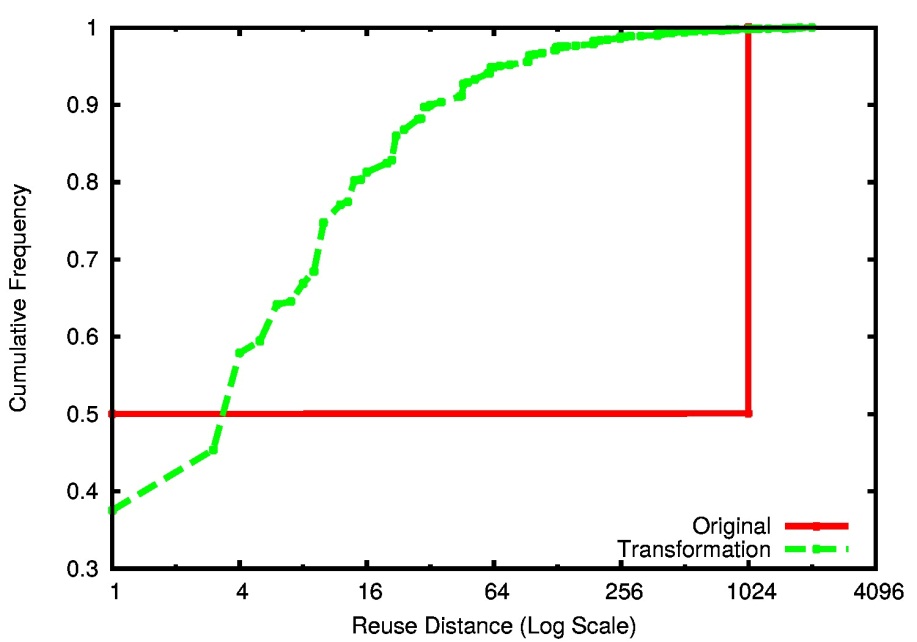 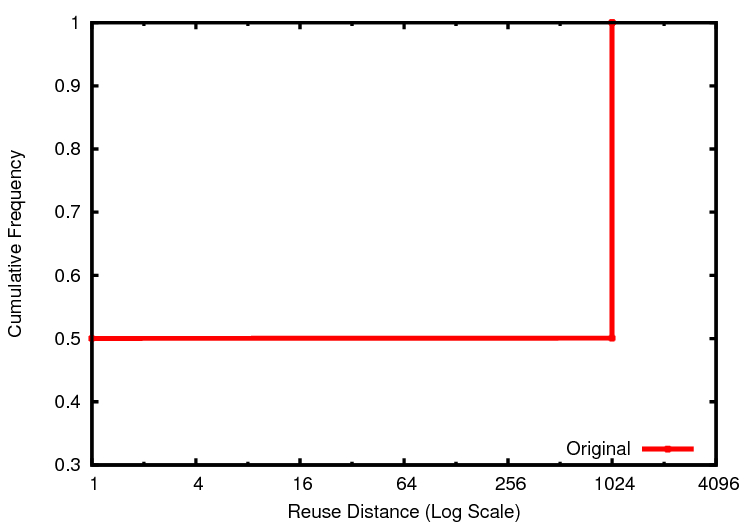 1
2
3
Tiling for All Levels of Cache
4
5
6
7
12
[Speaker Notes: We have a transformation that enhances the locality, does it always result in correct code?
Parameterless naturally fitting them in cache
Locality]
Soundness of Recursion Twisting
Recursion twisting may not be always sound
Recursion twisting is sound whenever recursion interchange is sound
Finding Soundness criterion for recursion interchange is difficult
Recursion interchange is sound for cases where iterations of outer recursion independent of each other [Rinard1997]
13
[Speaker Notes: Very quickly]
Nested Recursion
Node outer, inner;

recurseOuter(Node o, Node i){
    if ( truncateOuter?(o) ) return;
    recurseInner(o, i);
    recurseOuter(o.c1);
    recurseOuter(o.c2);
} 

recurseInner(Node o, Node i){
    if ( truncateInner1?(i) || truncateInner2?(o, i) ) return;
    work(o, i);
    recurseInner(o, i.c1);
    recurseInner(o, i.c2);
}
NOP
14
[Speaker Notes: “OK, but recursion doesn’t always look like a complete tree join. Traversals may truncate…”]
Irregular Iteration Space
recurseOuter(Node o, Node i){
    if ( o == NULL ) return;
    recurseInner(o, i);
    recurseOuter(o.left, i);
    recurseOuter(o.right, i);
} 

recurseInner(Node o, Node i){
    if ( i == NULL || 
         o.label == B && i.label == 2)      	return;
    join(o.data, i.data);
    recurseInner(o, i.left);
    recurseInner(o, i.right);
}
A         B         C         D         E          F         G
1
2
3
4
5
6
7
15
[Speaker Notes: Irregular iteration spaces]
Irregular Iteration Space
recurseOuterSwapped(Node o, Node i){
    if ( i == NULL || 
         o.label == B && i.label == 2)      	return;
    recurseInnerSwapped(o, i);
    recurseOuterSwapped(o, i.left);
    recurseOuterSwapped(o, i.right);
} 

recurseInnerSwapped(Node o, Node i){
    if ( o == NULL ) return;
    join(o.data, i.data);
    recurseInnerSwapped(o.left, i);
    recurseInnerSwapped(o.right, i);
}
A         B         C         D         E          F         G
1
2
3
4
5
6
7
16
Truncation Handling
Reducing Wasted Work
Truncation Tracking
Sub-Tree Truncation
Reducing Instruction Overhead
Truncation Flag and Path Counting
17
[Speaker Notes: Getting right, getting it efficient, getting it work with recursion twisting]
Implementation & Evaluation
Clang tool – Semi-automatic Source to Source Transformation Tool
Benchmark Programs 
Complete Tree Cross Products
Tree Join (TJ)
Matrix Multiplication (MM)
Dual-Tree N-Body Codes [Curtin2013]
Point Correlation (PC)
Nearest Neighbor (NN)
K-Nearest Neighbor (KNN)
VP-Tree (VP)
}
Regular Iteration spaces
}
Irregular Iteration spaces
18
[Speaker Notes: Irregular truncation conditions]
Evaluation
Speedup of recursion twisting
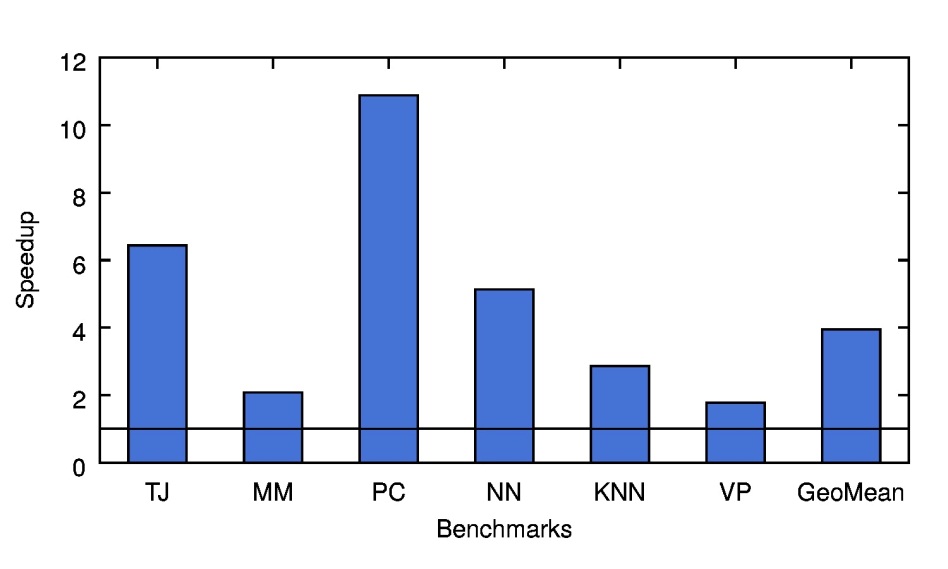 Evaluation Platform
Dual 12-core Intel Xeon 2.7 GHz
L1 - Cache  32K
L2 - Cache 256K
L3 - Cache 20 MB
3.94x
19
[Speaker Notes: Arrow near geo mean
Just the speed up.
Axis explanation 
Relative computation intensity
Truncation conditions]
Evaluation
Locality Benefits
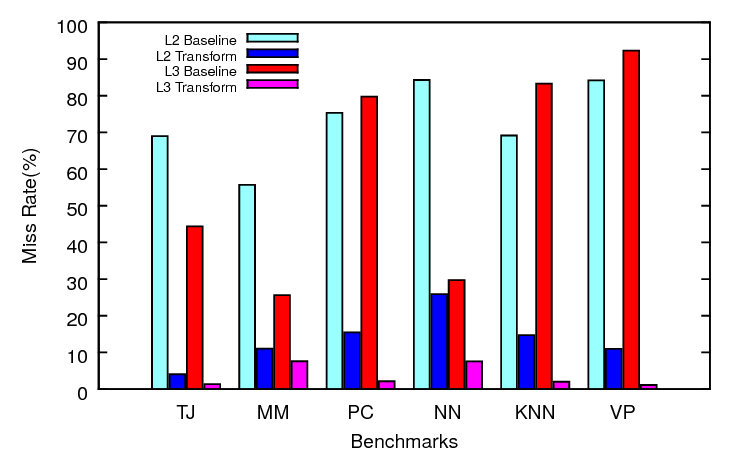 Evaluation Platform
Dual 12-core Intel Xeon 2.7 GHz
L1 - Cache  32K
L2 - Cache 256K
L3 - Cache 20 MB
20
Conclusion
Scheduling transformations mostly focused on loops
Our transformation targets nested recursion
The very first transformations for nested recursive iteration spaces
Recursion twisting is a locality transformation for         all levels of cache
Achieved ~4x geo-mean performance enhancement using our transformations
21
Thank YouQuestions?
22
Locality Transformations for Nested Recursive Iteration Spaces
Kirshanthan Sundararajah, Laith Sakka and Milind Kulkarni
School of Electrical and Computer Engineering
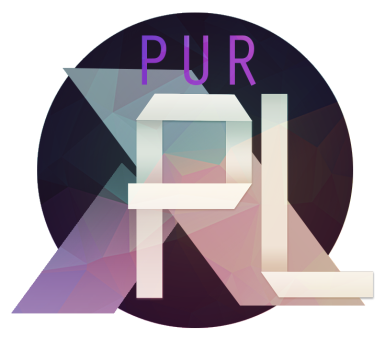 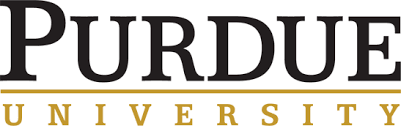 23
[Speaker Notes: Hi Everyone, I am Kirshanthan Sundararajah. I am here to present our work, Locality Transformations for Nested Recursive Iteration Spaces. This is a joint work done myself, Laith Sakka and our adviser Prof. Milind Kulkarni.]
Big Picture
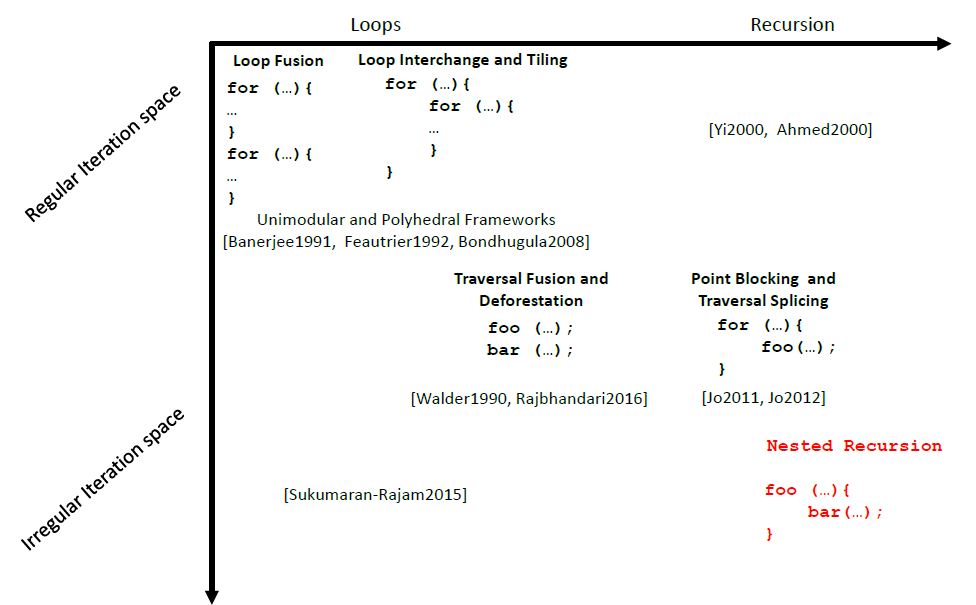 24
Evaluation
Scalability
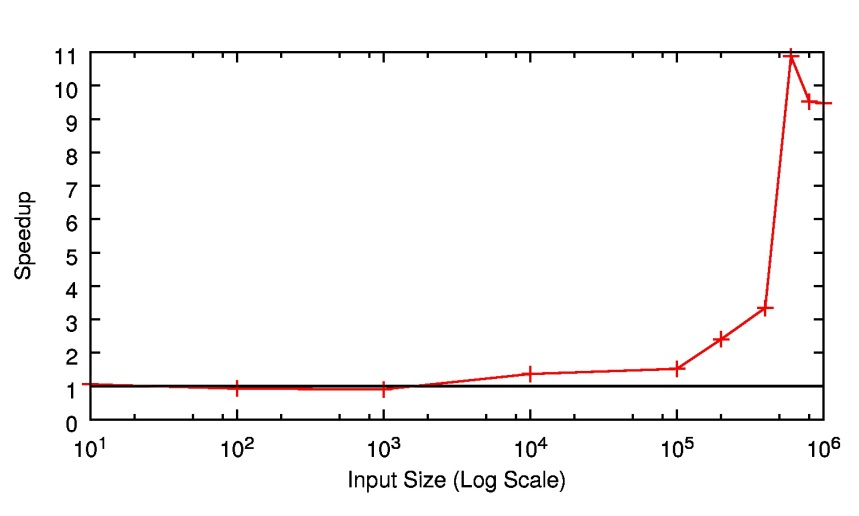 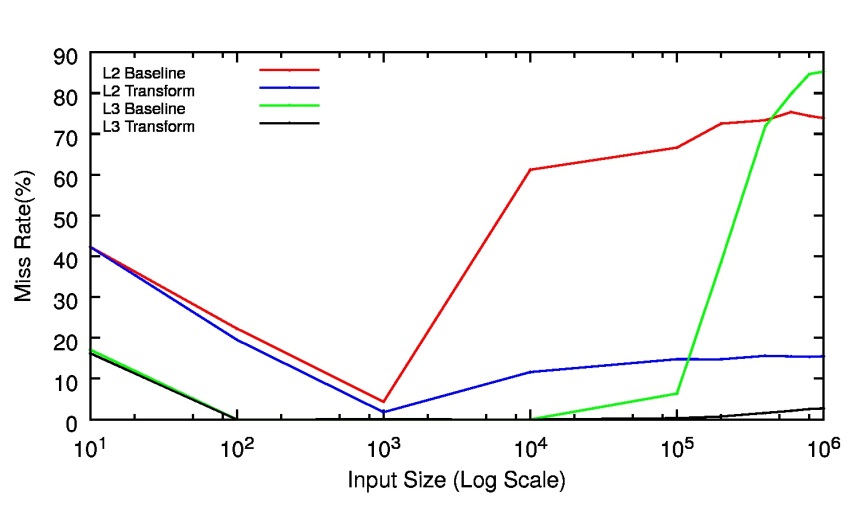 25
Future Work
The price of parameterlessness
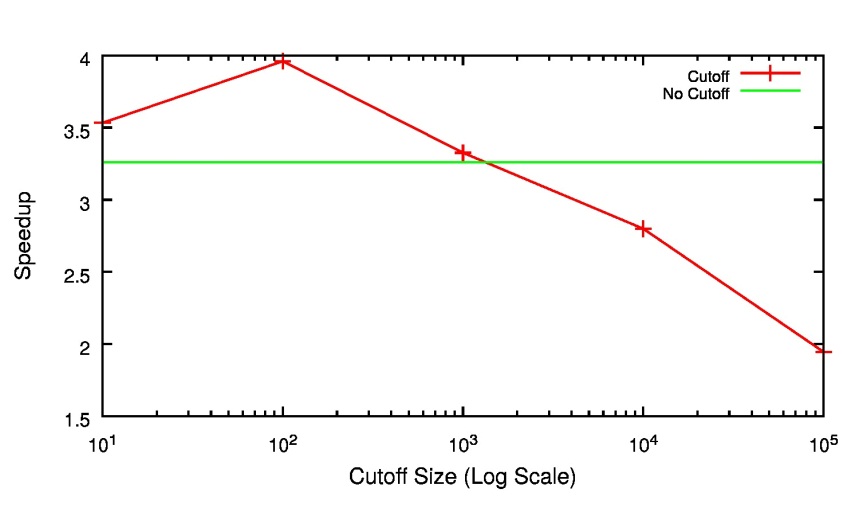 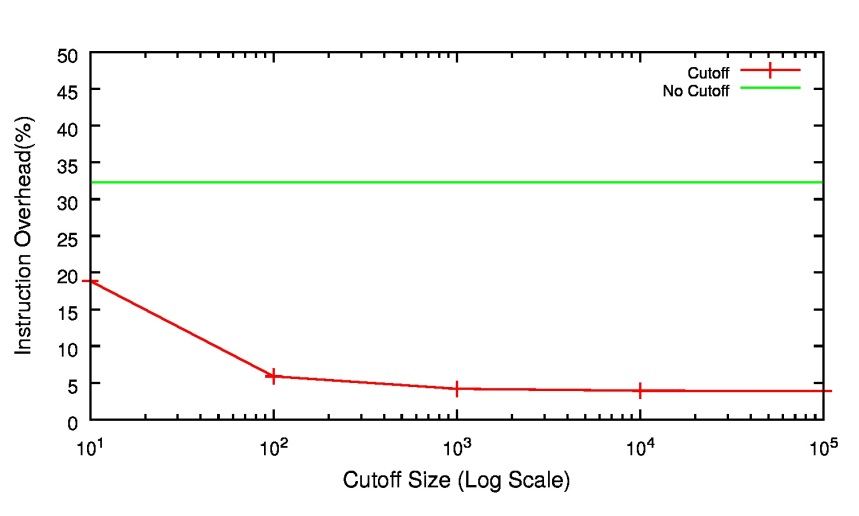 26
Future Work
Cache obliviousness 
Shrinking the working set until it fits in cache
Loop nests and multi-level loop tiling
Translating loops into recursion  [Yi2000,  Ahmed2000]
Parallelism
Locality vs. Parallelism
Layout Transformations [Chilimbi1998, Chilimbi1999]
Complementary to our approach
27
Recursion Twisting
recurseOuter(Node o, Node i){
    if ( truncateOuter?(o) ) return;
    recurseInner(o, i);
    if ( o.c1.size <= i.size ) recurseOuterSwapped(o.c1, i);
    else recurseOuter(o.c1, i);
    if ( o.c2.size <= i.size ) recurseOuterSwapped(o.c2, i);
    else recurseOuter(o.c2, i);
} 

recurseOuterSwapped(Node o, Node i){
    if ( truncateInner1?(i) ) return;
    recurseInnerSwapped(o, i);
    if ( i.c1.size <= o.size ) recurseOuter(o, i.c1);
    else recurseOuterSwapped (o, i.c1);
    if ( i.c2.size <= o.size ) recurseOuter(o, i.c2);
    else recurseOuterSwapped (o, i.c2);
}
28
[Speaker Notes: Now we have original outer recursion and interchanged outer recursion. 
The only change here is that these functions can invoke either themselves or the other. Which means the original outer recursion can invoke either interchanged outer recursion or itself based on some condition.
What this condition?  the size of the sub-tree this recursion are going to be invoked.
This essentially means we are always trying to keep the smaller tree for the inner recursion.]
Truncation Handling
A         B         C         D         E          F         G
1
2
B
3
4
unTrunc set
5
A         B         C         D         E          F         G
6
7
Truncation Field
29
Truncation Handling
recurseOuterSwapped(TreeNode o, TreeNode i){
    if ( truncateInner1?(i) ) return;
    Set unTrunc = new Set<TreeNode>();
    recurseInnerSwapped(o, i, unTrunc);
    recurseOuterSwapped(o, i.c1);
    recurseOuterSwapped(o, i.c2);
    foreach (TreeNode n : unTrunc) n.trunc = false;
} 

recurseInnerSwapped(TreeNode o, TreeNode I, Set<Node> unTrunc){
    if ( truncateOuter?(o) ) return;
    if ( truncateInner2?(o, i) ){ o.trunc = true; unTrunc.add(o); }
    if ( o.trunc != true ) work(o, i);
    recurseInnerSwapped(o.c1, i, unTrunc);
    recurseInnerSwapped(o.c2, i, unTrunc);
}
30
Recursion Interchange
Node outer, inner;

recurseOuterSwapped(Node o, Node i){
    if ( truncateInner1?(i) ) return;
    recurseInnerSwapped(o, i);
    recurseOuterSwapped(o.c1, i);
    recurseOuterSwapped(o.c2, i);
} 

recurseInnerSwapped(Node o, Node i){
    if ( truncateOuter?(o) ) return;
    work(o, i);
    recurseInnerSwapped(o, i.c1);
    recurseInnerSwapped(o, i.c2);
}
A         B         C         D         E          F         G
1
2
3
4
5
6
7
31
[Speaker Notes: Old code to new code, Overlay on the slides]
Nested Loops
for (int i = 1; i <= n; i++)
    for (int j = 1; j <= m; j++)
        w[i][j] = u[i] * v[j];
V1
V2
…
Vm
U1
V
Reuse Distances
U : O(1)
V : O(m)
U2
…
Un
U
32
[Speaker Notes: This is a visual example of an iteration space, where dynamic instances of code or work shown in the order that they are executed/done.
Explain the reuse distance of U and V properly with an example.]
Loop Interchange
for (int j = 1; j <= m; j++)
    for (int i = 1; i <= n; i++)
        w[i][j] = u[i] * v[j];
V1
V2
…
Vm
U1
V
Reuse Distances
U : O(n)
V : O(1)
U2
…
Un
U
33
[Speaker Notes: Explain the reuse distance of U and V properly with an example
If U fits in cache ~~]
Loop Tiling
for (int j = 1; j <= m; j+=b)
    for (int i = 1; i <= n; i+=b)
        for (int j1 = j; j1 < j + b; j1++)
            for (int i1 = i; i1 < i + b; i1++)
                w[i1][j1] = u[i1] * v[j1];
V1
Vb
…
Vm
U1
V
Reuse Distances
U : O(b)
V : O(b)
Ub
…
Un
U
34
[Speaker Notes: Explain the reuse distance of U and V properly with an example.
What about when the repeated operations come from recursive methods instead?]